Clearing Algorithms for Barter Exchange Markets:Enabling Nationwide Kidney Exchanges
Hyunggu Jung
Computer ScienceUniversity of WaterlooOct 6, 2008
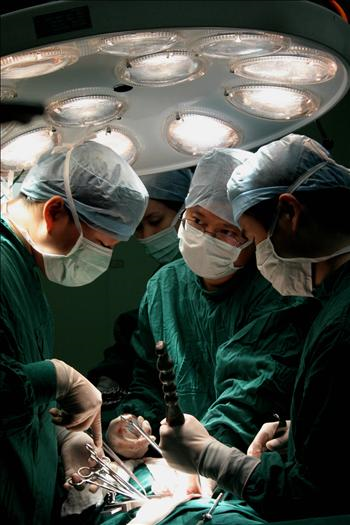 CS 886
2
[Speaker Notes: How many students have you heard about the role of kidney?
The role of kidney is to filter waste from blood. 
Kidney failure results in accumulation of this waste, which leads to death in months.]
Kidney Transplants
Dialysis??
Kidney Transplants
- The demand for kidneys far outstrips supply
- Seen as the only ethical way to significantly reduce the 4,000 deaths per year attributed to kidney disease
CS 886
3
[Speaker Notes: One treatment option is dialysis, in which the patient goes to a hospital to have his/her blood filtered by an external machine.
Several visits are required per week, and each takes several hours. 
The quality of life on dialysis can be extremely low, and in fact many patients opt to withdraw from dialysis, leading to a natural death.

Instead, the preferred treatment is a kidney transplant. 
Kidney transplants are by far the most common transplant. Unfortunately, the demand for kidneys far outstrips supply.
In the United States in 2005, 4,052 people died waiting for a life-saving kidney transplant. 
During this time, almost 30,000 people were added to the national waiting list, while only 9,913 people left the list after receiving a deceased-donor  kidney.]
Kidney Transplants
Finding a living donor
Difficult!
Compatible or incompatible
Why?
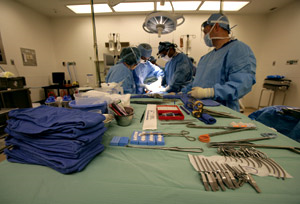 Blood type and tissue type
CS 886
4
Outline
Key Insight
Problem
Solution approaches
Experimental Results
Contribution
Future works
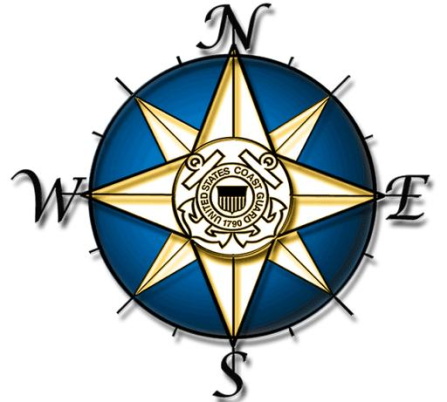 CS 886
5
Outline
Key Insight
Problem
Solution approaches
Experimental Results
Contribution
Future works
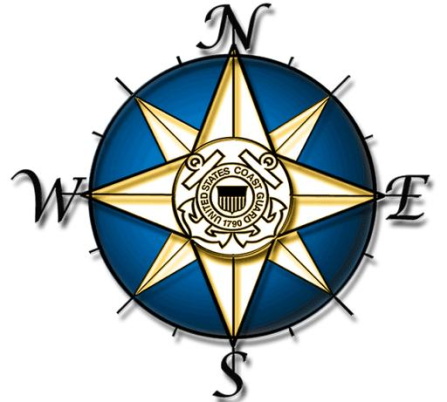 CS 886
6
Key Insight
Barter-exchange market
 Agents seek to swap their items with one another in order to improve their own utilities
Swaps consist of cycles of agents, with each agent receiving the item of the next agent in the cycle
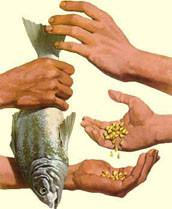 CS 886
7
Kidney exchange market
Key Insight
Barter exchange market
Clearing problem
CS 886
8
Outline
Key Insight
Problem
Solution approaches
Experimental Results
Contribution
Future works
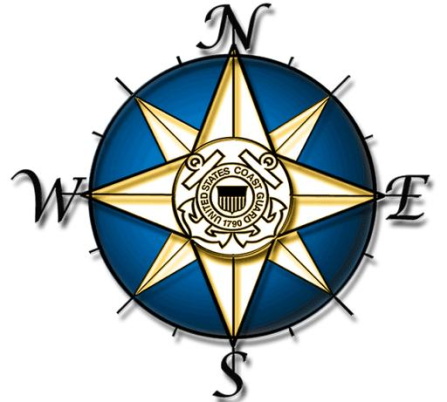 CS 886
9
Design
Encode a barter exchange market as a directed graph G = (V, E)
Construct one vertex for each agent
Add a weighted edge e from one agent Vi to another Vj, if Vi wants the item of Vj
CS 886
10
Terms and Definition
CS 886
11
Graph
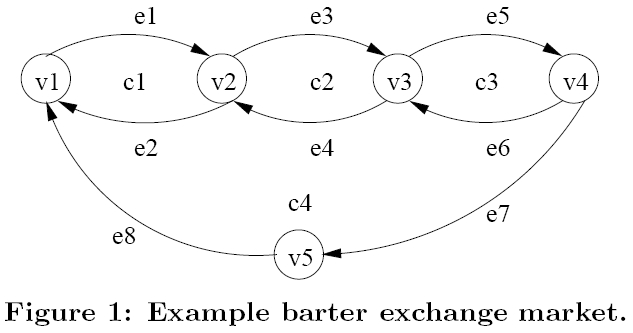 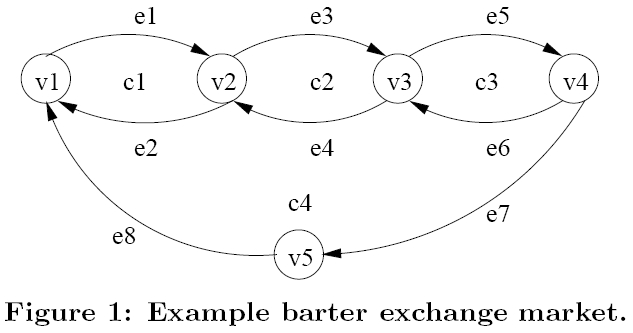 CS 886
12
Components
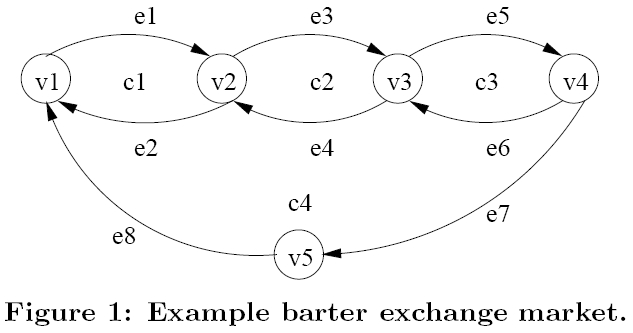 CS 886
13
[Speaker Notes: Maximal: largest with respect to set inclusion
Example {a}, {a,b}, {a,c}, {a,b,d}
maximal: {a, b, d}, {a, c}]
Clearing Problem
To find a maximum-weight exchange consisting of cycles with length at most some small constant L
Is everything OK if we solve a clearing problem?
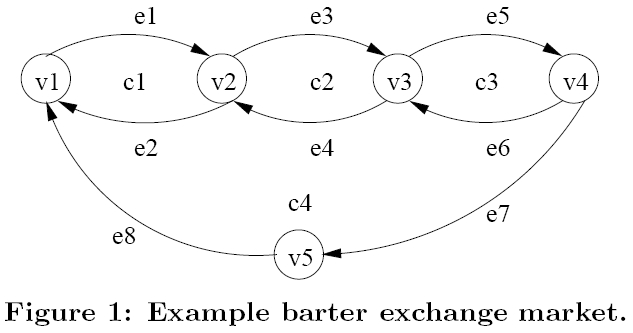 No, a kidney exchange market is a barter-exchange market having some constraints
CS 886
14
[Speaker Notes: Is everything OK if we solve a clearing problem?

No, a kidney exchange market is a barter-exchange market having some constraints]
Constraints
All operations in a cycle have to be performed simultaneously
The upcoming national kidney exchange market will likely allow only cycles of length 2 and 3
If the cycle fails to exchange, fewer agents are affected
CS 886
15
[Speaker Notes: Otherwise, a donor might back out after his incompatible partner has received a kidney.
This gives rise to a logistical constraint on cycle size.

For example, last-minute testing in a kidney exchange often reveals new incompatibilities that were not detected in the initial testing.
More generally, an agent may drop out of a cycle if his preference changed, or he/she simply fails to fulfill his obligagion]
Outline
Key Insight
Problem
Solution approaches
Experimental Results
Contribution
Future works
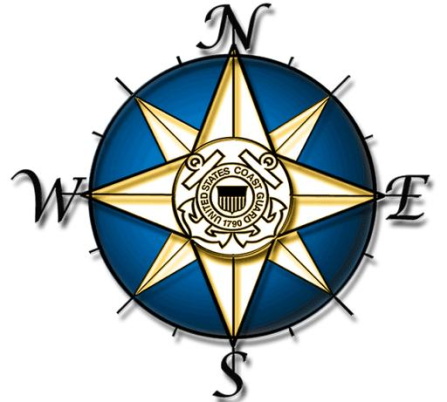 CS 886
16
Solution Approaches
CS 886
17
[Speaker Notes: First, any loss of optimality could lead to unnecessary patient deaths.

Second, an attractive feature of using an ILP formulation is that it allows one to easily model a number of variations on the objective, and To add additional constraints to the problem.]
Integer-Linear Program
What is ILP?
If the unknown variables are all required to be integers, then the problem is called an integer-linear program (ILP) problem

 ILPs are in many practical situations (those with bounded variables) NP-hard
CS 886
18
Solution Approaches
CS 886
19
Incremental Problem formulation
Too large to construct on current hardware
The key, incremental problem formulation
Two paradigms for the task:
Constraint generation
Column
generation
CS 886
20
Constraint generation
Construct a subgraph of edges with positive value
In the first constraint generator, search for length-L paths with value sum more than L-1
In the second constraint generator, add on constraint for such cycles
CS 886
21
[Speaker Notes: Please refer to the section, 4.2 
This generator made the algorithm slower.]
Column generation
Start with a restricted LP containing only a small number of columns (variables, i.e., cycles)
Repeatedly add columns until an optimal solution to this partially formulated LP is an optimal solution to the original LP
CS 886
22
[Speaker Notes: Please refer to the section, 5.2]
THEOREM 2.  The LP relaxation of the cycle formulation weakly dominates the LP relaxation of the edge formulation
Solution Approaches
The cycle formulation is tighter than the edge formulation
For a graph with m edges, the edge formulation requires O(m³) constraints, while the cycle formulation requires only O(m²)
CS 886
23
[Speaker Notes: Please refer to the section, 5.1]
Solution Approaches
The edge formulation approach cannot clear a kidney exchange with 100 vertices in the time the cycle formulation can clear on with 10,000 vertices
Column generation based approaches are better than constraint generation based approaches
Focus on the cycle formulation and the column generation based approaches
CS 886
24
Solution Approaches
The edge formulation approach cannot clear a kidney exchange with 100 vertices in the time the cycle formulation can clear on with 10,000 vertices
Column generation based approaches are better than constraint generation based approaches
Focus on the cycle formulation and the column generation based approaches
CS 886
25
The clearing problem is NP-complete for L ≥ 3
Solution Approaches
Heuristic or approximation algorithm
However, an exact algorithm based on an integer-linear program (ILP) formulation, which we solve using specialized tree search
CS 886
26
Tree Search
Performs a branch-and-price tree search to find an optimal integral solution
Explores the search tree in depth-first order
Primal heuristics and cycle brancher
CS 886
27
[Speaker Notes: Before branching on a fractional variable, we use primal heuristics to construct a feasible integral solution

Branching by certainty, randomly select a variable form those whose lp value is closest to 1.

Second strategy, branching by uncertainty, randomly select a variable whose LP value is close to 0.5

Two child]
Outline
Key Insight
Problem
Solution approaches
Experimental Results
Contribution
Future works
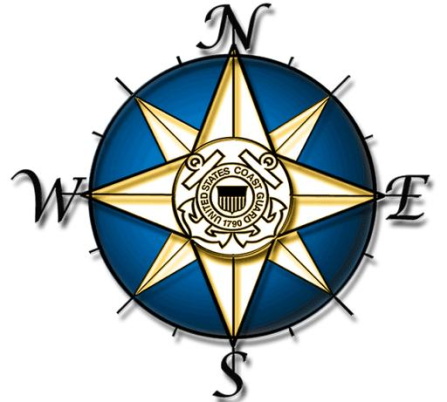 CS 886
28
Experimental Results
In Linux (Red Hat 9.0), using a Dell PC with a 3GHz Intel Pentium 4 processor, and 1GB of RAM
Randomly generated 10 markets, and attempted to clear then using each of the algorithms
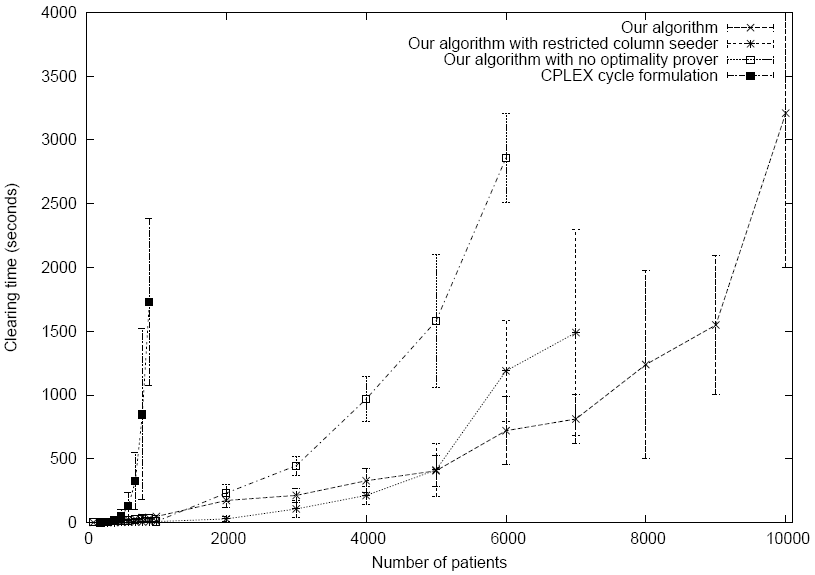 Average runtime with standard deviation bars
CS 886
29
Experimental Results
CS 886
30
[Speaker Notes: Runtime performance of four clearing algorithms
Average runtime with standard deviation bars

1. CPLEX on the full cycle formulation
Fails to clear any markets with 1000 patients or more
Its Running time on markets smaller than this is significantly worse than the other algorithms

2. Algorithm with restricted column seeder
Restrict the seeder so that it only begins with 10,000 cycles
This setting is faster for smaller instances, since the LP relaxations are smaller, and faster to solve
At 5000 vertices, this effect starts to be offset by the additional column generation that must be performed

3. Algorithm with no optimality prover
Restore the seeder to its optimized setting, but this time, remove the optimality prove

4. Algorithm
- By taking advantage of the properties of our problem,  we manage to clear a market with 10,000 patients in about the same time it would otherwise have taken to clear a 6000 patient market.]
Experimental Results
CPLEX
Fails to clear any markets with 1000 patients or more
Running time on markets smaller than this is significantly worse than the other algorithms
Proposed algorithm
Manages to clear a market with 10,000 patients in about the same time it would otherwise have taken to clear a 6000 patient market
CS 886
31
CPLEX
An optimization software package
It is named for the simplex method and the C programming language, although today it contains interior point methods and interfaces in the C++ , C Sharp, and Java languages
Developed by Robert E. Bixby and sold via CPLEX Optimization Inc., which was acquired by ILOG in 1997
Solves integer programming problems, very large linear programming problems, quadratic programming problems, and has recently added support for problems with convex quadratic constraints
CS 886: Multiagent Systems
32
[Speaker Notes: ILOG CPLEX (often informally referred to simply as CPLEX) is an optimization software package. It is named for the simplex method and the C programming language, although today it contains interior point methods and interfaces in the C++ , C Sharp, and Java languages. It was originally developed by Robert E. Bixby and sold via CPLEX Optimization Inc., which was acquired by ILOG in 1997. CPLEX solves integer programming problems, very large[1] linear programming problems, quadratic programming problems, and has recently added support for problems with convex quadratic constraints (solved via Second-order cone programming, or SOCP). It has a modeling layer called Concert and is also available with several modeling systems like AIMMS, AMPL, GAMS, MPL, OPL Development Studio, and TOMLAB.]
Outline
Key Insight
Problem
Solution approaches
Experimental Results
Contributions
Future works
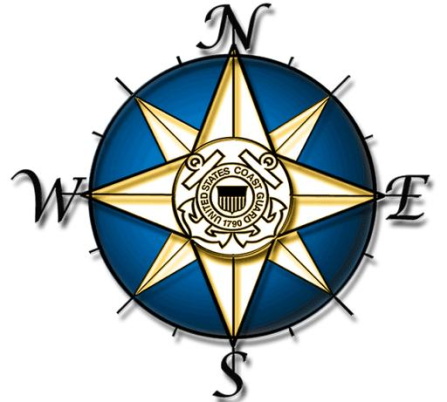 CS 886
33
Contributions: to Society
Presented the first algorithm capable of clearing kidney-exchange markets on a nationwide scale
Supported generalizations, as desired by real-world kidney exchanges
Replaced CPLEX as the clearing algorithm of the Alliance for Paired Donation in Dec 2006
CS 886
34
Contributions: to Field
Developed the most scalable exact algorithms for barter exchanges to date
Treated the kidney exchange as a batch problem with full information
Incremental problem formulation:
Constraint generation and column generation
Outperforms CPLEX experimentally
CS 886
35
Outline
Key Insight
Problem
Solution approaches
Experimental Results
Contributions
Future works
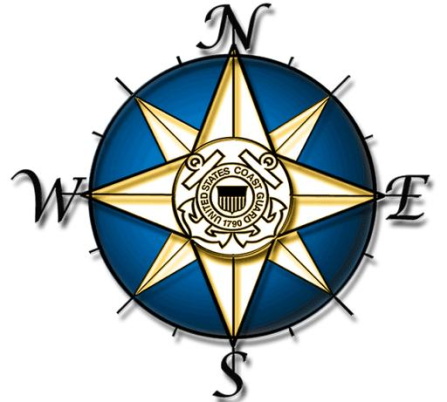 CS 886
36
Future works
Online aspect
Limited-information aspect
Donees and donors will be arriving into the system over time, and it may be best to not execute the myopically optimal exchange now
Save part of the current market for later matches
The graph provided as input is not complete correct
It would be desirable to perform an optimization with the fact in mind
CS 886
37
Reference
http://www.paireddonation.org
http://www.ilog.com/products/cplex
http://en.wikipedia.org/wiki/Linear_programming
http://en.wikipedia.org/wiki/CPLEX
CS 886
38
Thank you
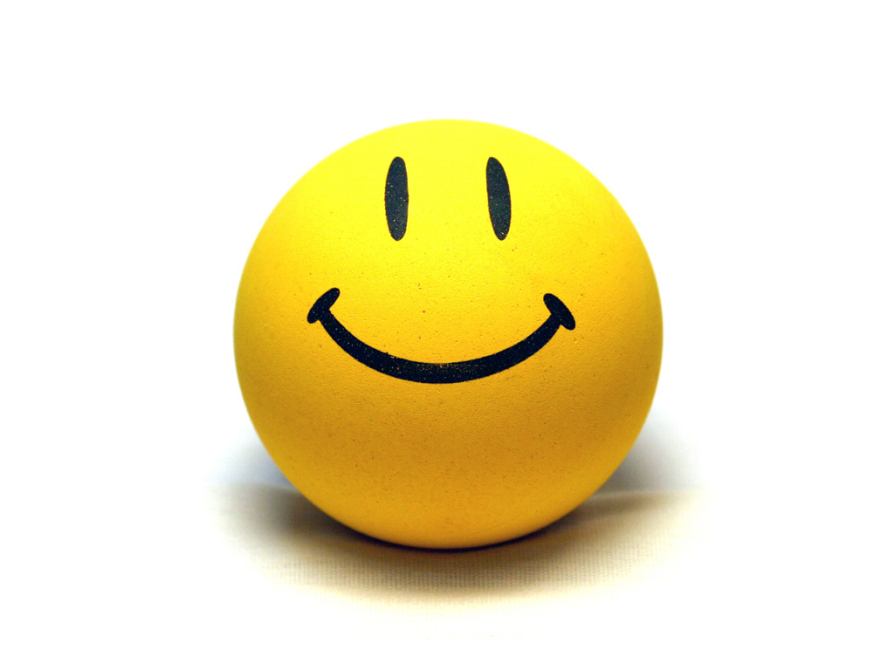 CS 886
39